Sharing sensitive data at the University of Bristol
Zosia Beckles
Research Data Librarian
bristol.ac.uk/staff/researchers/data/
What’s covered?
Background to Research Data Service and data.bris repository
Access levels
Processes for sharing sensitive data
Data Access Committee
Data Access Agreement
GDPR and future developments
Background to the service
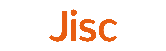 2013-2015 pilot service funded by 
2015 onwards core funded

Senior Research Data Librarian
Research Data Librarian
Assistant Research Data Librarian
Senior Technical Researcher

More information on move from pilot to service in Debra Hiom, Dom Fripp, Stephen Gray, Kellie Snow, Damian Steer, (2015) "Research data management at the University of Bristol: Charting a course from project to service", Program: electronic library and information systems, Vol. 49 Issue: 4, pp.475-493, https://doi.org/10.1108/PROG-02-2015-0019
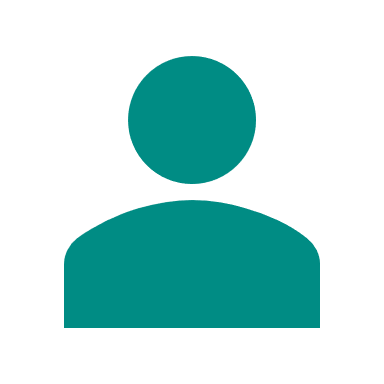 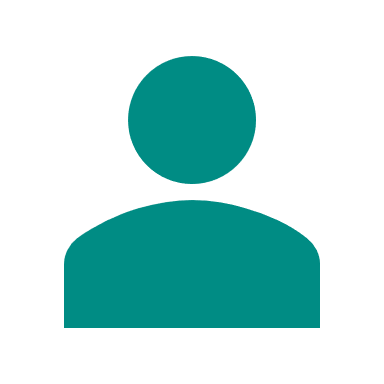 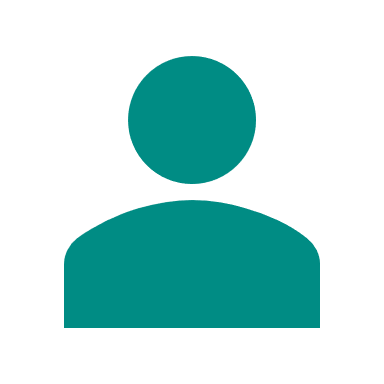 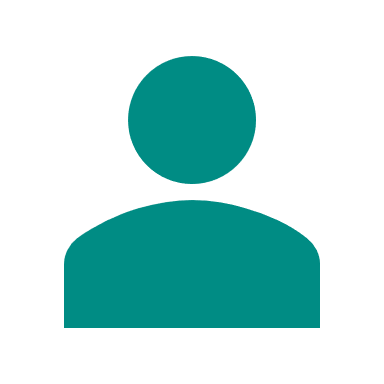 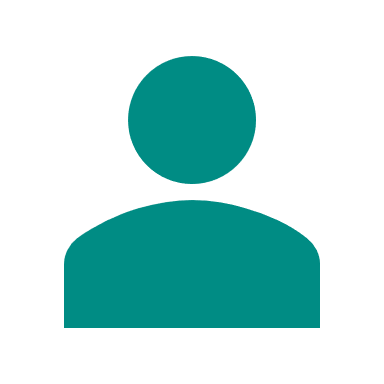 [Speaker Notes: Task and finish group to set up service - 
3 x meetings comprised of:
Faculty Research Ethics Committees
Research Enterprise and Development -Research Governance, Contracts
IT services – Advanced Computing Research Centre, IT Governance and Risk
Library Services
Recommendations to the Ethics of Research Committee
Based on Expert Advisory Group for Data Access guidance (EAGDA)

Form a Data Access Committee as an independent decision making body
Draw up a Standard Data Access Agreement
Collaborate on workflows to support sensitive data release


Note the Data Access Committee / Task and Finish Group has a large overlap, as invested in the process and are the right balance of experts]
data.bris repository
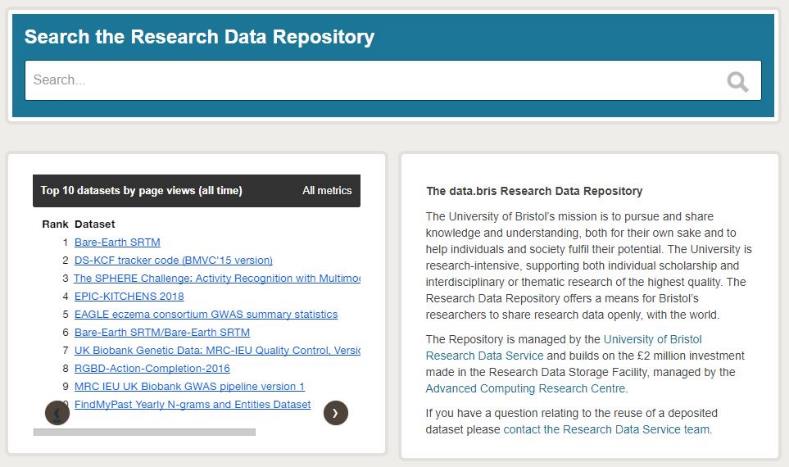 544 datasets
155 metadata-only records
9 controlled
26 restricted
354 open


Deposit available to PIs (staff) only at present
Built on CKAN, DOIs minted via DataCite
data.bris.ac.uk/data/
Data access levels
Open: no sensitive data, data is fully anonymised, or participants have consented to share potentially identifying information and risk of re-identification is very low.
Restricted: some degree of sensitivity.  Data may be partially anonymised or  pseudonymised, but explicit consent to share data is missing.  Risk of re-identification must be low.  Data is made available to bona fide researchers only after a Data Access Agreement has been signed.
Controlled: highly sensitive data.  Anonymisation is not possible, risk of re-identification is medium to high, and/or explicit consent to share data is missing. Data is made available to bona fide researchers only after approval by the University Data Access Committee and a Data Access Agreement has been signed.
bristol.ac.uk/staff/researchers/data/accessing-research-data/
[Speaker Notes: Broadly similar to UKDS open, safeguarded, controlled]
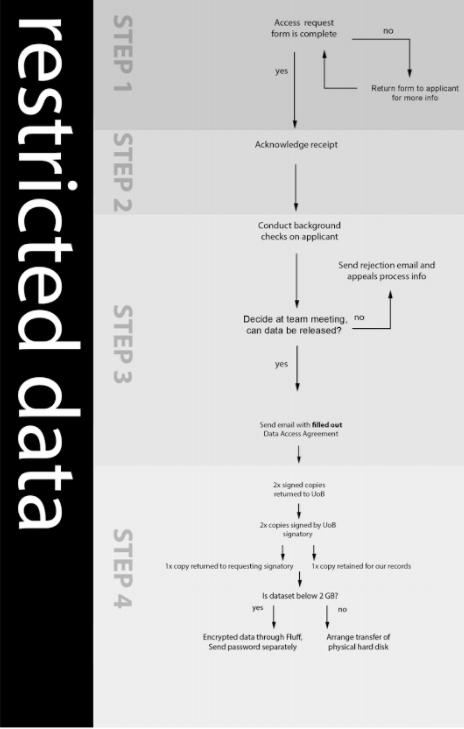 Sharing restricted data
Access request form submitted http://tiny.cc/datarequest
Acknowledge receipt within 20 working days
Background checks; Data Access Agreement sent to requestor’s institutional signatory 
On return, counter-signed by UoB institutional signatory (Deputy CIO) and data released
Sharing controlled data
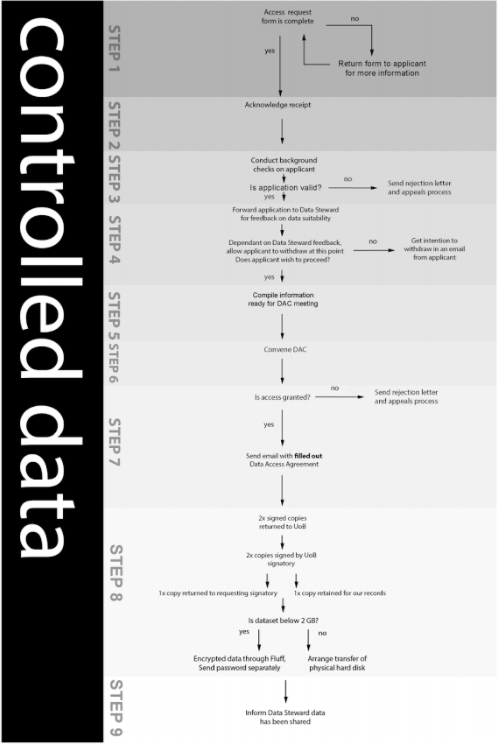 Access request form submitted http://tiny.cc/datarequest
Acknowledge receipt within 20 working days
Background checks
Data Steward assesses suitability
Compile information for DAC
Convene DAC
Send Data Access Agreement to requestor’s institutional signatory 
On return, counter-signed by UoB institutional signatory (Deputy CIO) and data released
Inform Data Steward data has been released
Background checks
Evidence of Institutional Affiliation: Contact Directory screenshot, email address, date
Different approaches to contact directories- sign-on, opt-out
Personal or departmental email addresses used
Change of name
Honorary status
Suitable Institutional Signatory: Contracts department, legal department, Research Office
Head of Department
Blanket Research Office email addresses
Application and documentation cross-referencing:
Ethical approval and research title match
Applicant is the PI, not an ECR or administrative staff
Dates are consistent, and protocol/ethics match the application dates
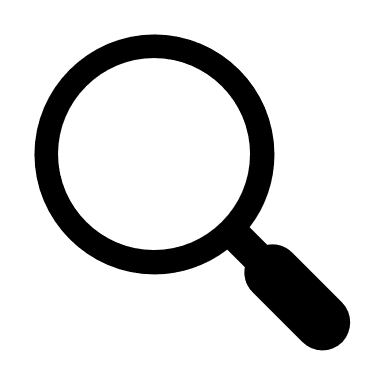 Supporting information
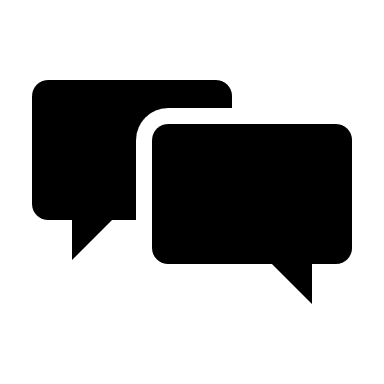 Data Access Committee
Members:
Senior academic (Chair)
IT Services representatives x 2 (Deputy Chair)
Library Services x 2
RED Contracts x1
Research Governance x 1
Secretary’s Office x1 
Academic member of staff x1
 PI/Data Steward for requested dataset is invited to give their opinions on the request but is not part of the decision making process
Committee is quorate with the Chair, the Deputy Chair, and two other committee members
Data Access Agreement
Covers:
Security
Confidentiality
Data usage
Data protection
Audit
Liability
Data breaches

Controlled access agreement additionally covers derived datasets

Restricted: http://bit.ly/2lTs3T3
Controlled: http://bit.ly/2NqFcj6
GDPR and other issues
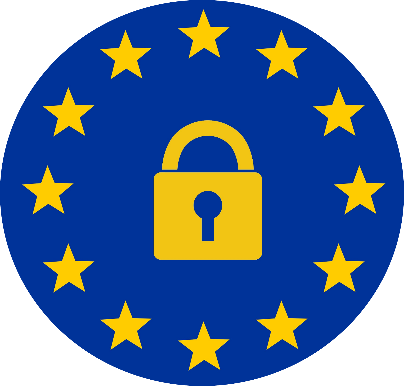 Updates to Data Access Agreements, Access Request Form
Documentation/audit trail already well established
Case management system
Using DAC for advice on publishing as well as releasing published datasets
Increasing administrative burden
Thanks
Kirsty Merrett, Assistant Research Data Librarian
The administrative load of sharing sensitive data - challenges and solutions? / Merrett, Kirsty; Beckles, Zosia; Gray, Stephen; Hiom, Debra; Snow, Kellie; Steer, Damian. 2018. Paper presented at International Digital Curation Conference (IDCC), Barcelona, Spain. http://hdl.handle.net/1983/5706bf92-e6f2-4e3c-ab0e-5a0e84ad6812
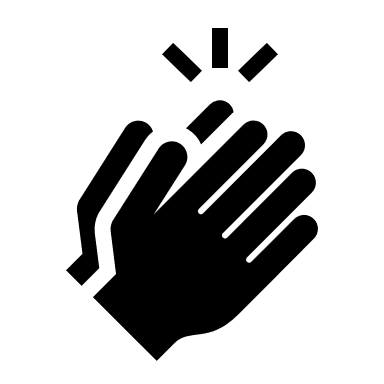 bristol.ac.uk/staff/researchers/data/